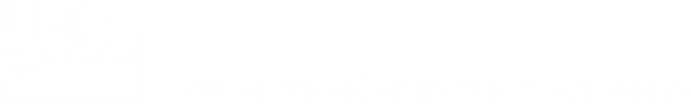 Plant Protection Act Sec. 7721The Plant Pest and Disease Management and Disaster Prevention Program andThe National Clean Plant Network FY 2020 UpdateFeridoon Mehdizadegan,National Operations Manager-Field OperationUSDA-APHIS-PPQ
PPA Section 7721APHIS Plant Protection and Quarantine
Sec. 10007 of the 2014 Farm Bill charged APHIS with allocating funds to strengthen the nation’s infrastructure for pest detection and surveillance, identification, and threat mitigation, while working to safeguard nursery production systems.
This authority was codified in Section 7721 of the Plant Protection Act (PPA).
[Speaker Notes: This is a good thing, because it is now under the PPQ  authority and not the genral Farm Bill Umbrella  . So he mission is the same but under PP act.]
PPA Section 7721APHIS Plant Protection and Quarantine
PPA Section 7721 funding supports:
The Plant Pest and Disease Management and Disaster Prevention Program, which strengthens APHIS’ ability to protect agriculture and natural resources from plant pest threats by funding projects that expand or enhance pest survey, identification, inspection, mitigation, risk analysis, and public education and outreach.
The National Clean Plant Network, which provides high quality asexually propagated plant material free of targeted plant pathogens/pests to protect the environment and ensure U.S. global competitiveness of specialty crops.
[Speaker Notes: PPA Sec. 7721 sets out the same funding schedule established by the Farm Bill Section 10007 for the PPDMDPP and NCPN; with $75 million made available in FY 2018 and beyond and a minimum of $5 million available for NCPN annually.]
PPA Section 7721Plant Pest and Disease Management and Disaster Prevention Program
Clear and Transparent Process
Broad Stakeholder Collaboration
Federal 
State Government(s)
Tribal Nation(s)
Academia
Industry
Private Entities/Non Profits
[Speaker Notes: The strength of PPDMDPP is its facilitation of PPQ’s collaboration with a broad spectrum of stakeholders nationally.  By working with states, other federal agencies, nongovernmental organizations, universities, non-profits and tribal organizations, APHIS can extend its ability to protect, detect, and respond to plant pests and diseases with projects identified and tailored locally.]
Evaluation CriteriaPlant Pest and Disease Management and Disaster Prevention Program
Strategic Alignment – Does the suggestion align with the strategic objectives of PPA’s Section 7721?
Impact/Outcome – Will the project make an impact and produce results as defined by the individual goal area?
Feasibility – Can the project be accomplished based on key factors such as resources, collaborative partnerships, and clearly defined process?
Past Performance, Best Practices and Innovation – Will the project be successful based on previous experience in similar endeavors or to the extent in which the project utilizes best practices and innovation to achieving success?
[Speaker Notes: Some of the key criteria]
Goal Area Objectives
[Speaker Notes: Quick review of Goals (1-6+1) .Goals 1 you all intimately involved with this goal]
Goal Area Objectives
[Speaker Notes: Goals 2-3]
Goal Area Objectives
[Speaker Notes: Goals 4-5; 4: Nursery pathway..   5< spreading the word on plan health programs including prevention emergency issue..]
Goal Area Objectives
[Speaker Notes: Goal 6]
PPA Section 7721FY20 Budget
[Speaker Notes: FY20 budget calculations for Sec 7721 include NCPN as well as reduction from sequestration. APHIS Indirect not included in net to program total; generally these funds are restored to PPQ in the 3rd quarter.  

Sequestration percentage has decreased every year FY2020 5.9%, FY2019 6.20%, FY2018 6.60%]
FY20 Budget VS. FY19 Budget - PPDMDPP
Recommended Funding by Cooperator Type
*Total does not include RR funds
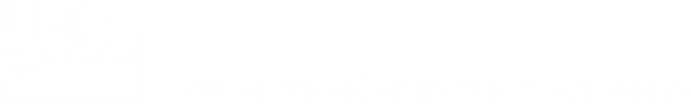 Moving on to FY2021
Early July  – Mid August : Open Period (7 weeks)
Mid August  – early September: SPHD – SPRO & Key SME Review (3 weeks)
Mid September – Mid October : Goal Team Review (6 weeks) + CFWG Review
Mid-October-early November:  Goal Area Spending Plan prepared
Mid-November: Spending Plan draft prepared & presented to PPQ Team
 Anticipate releasing the FY2021 Spending Plan in January or February
Plan to use Metastorm for suggestion platform
Possible new timelines changes proposed.
[Speaker Notes: Kept the best for the last, tentative plan for 2021 : We may change some of these dates, after consulting with PPQ leadership, the NPB, and others]